Политех в срезе
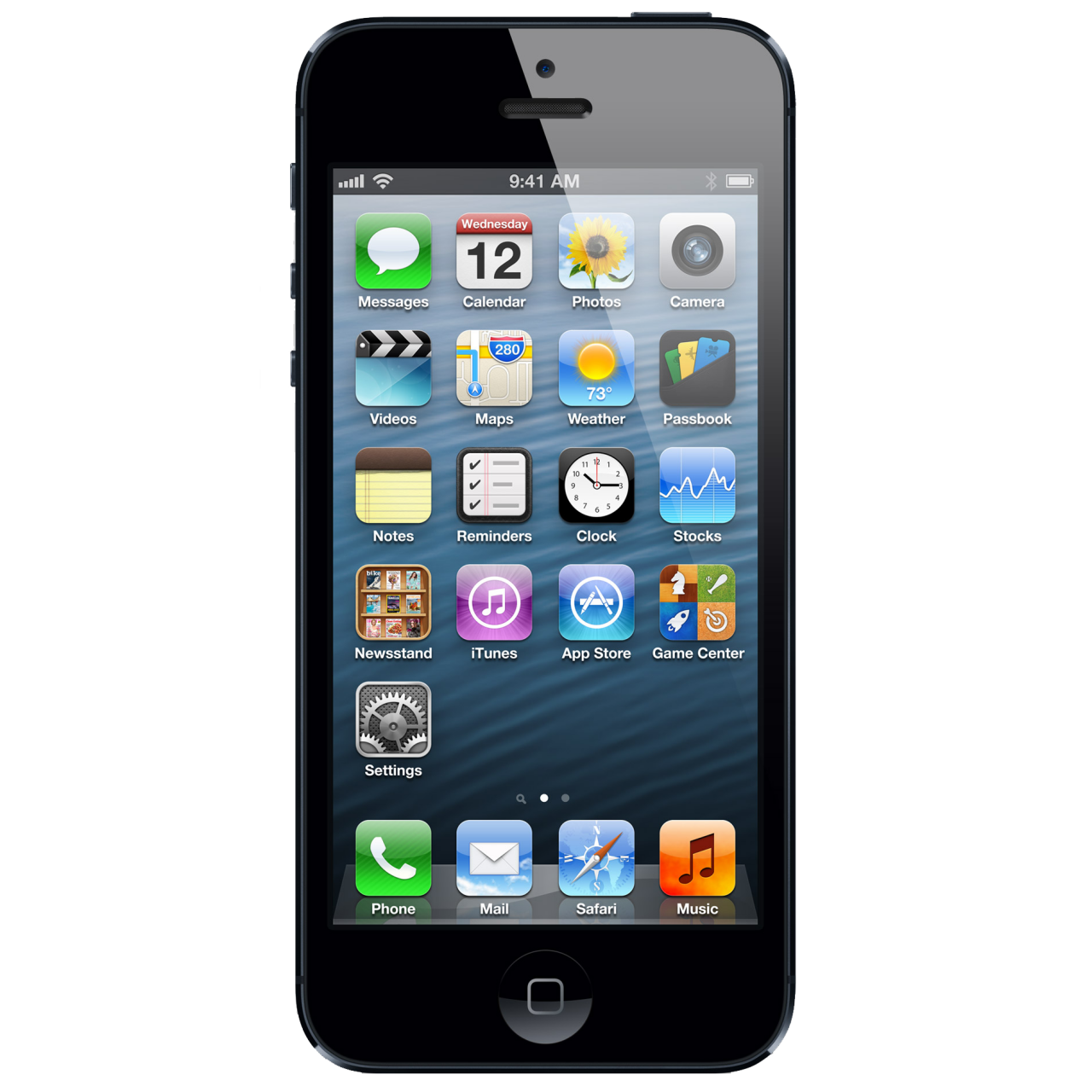 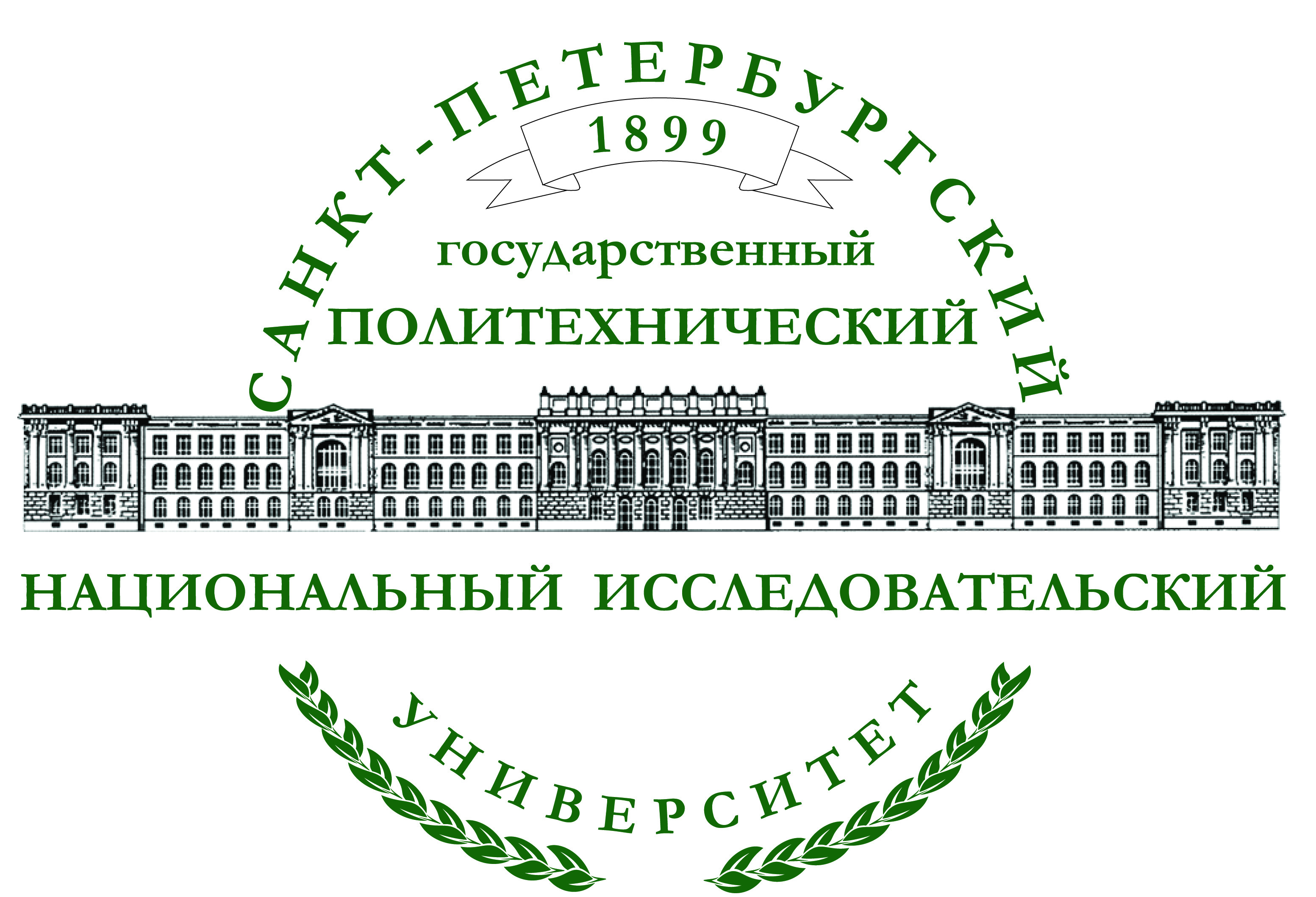 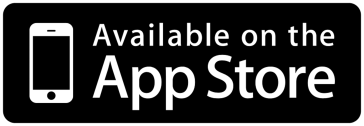 Создатели проекта:
Булдаков Павел
Филимонов Александр
Цель нашей работы
Cоздать легкое в использовании приложение (по аналогии с приложением для смартфонов wizee shopping), с помощью которой можно будет ориентироваться в корпусах СПбГПУ: найти нужную аудиторию и узнать какой преподаватель в ней находится.В дальнейшем планируется объединить в ней все вузы Санкт-Петербурга.
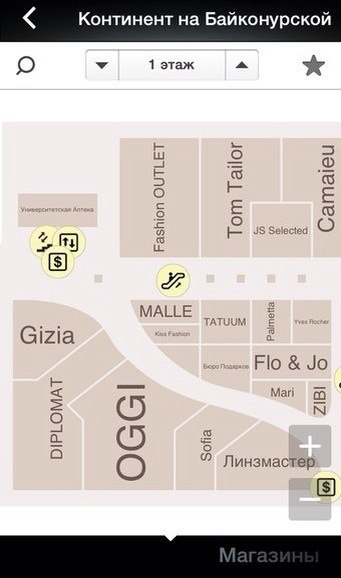 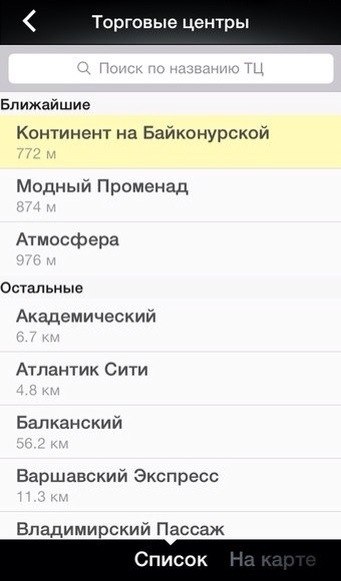 Задача
● Облегчить жизнь тысячи студентов , которые пытаются найти нужные аудитории, которые не всегда идут по порядку.
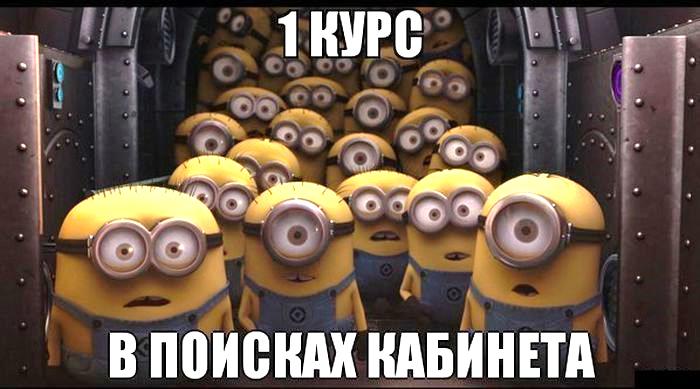 Средства
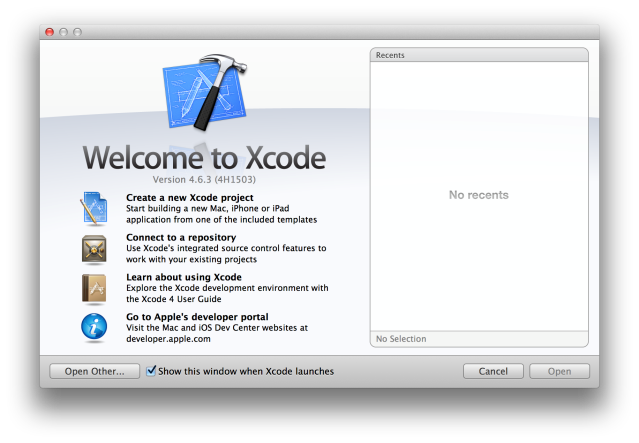 ● Программы для создания приложения:
° Для iOS:
        -Xcode (язык язык objective-c)



° Для Android:
         - Eclipse (язык Java)
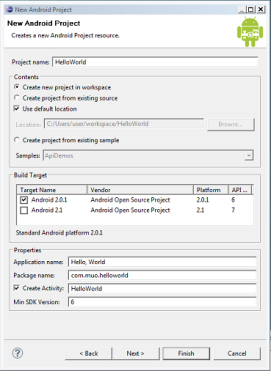 ●  Материалы:

° Планы зданий СПбГПУ

° Расписание занятий
Спасибо за внимание